Dive into WPFPlaying tricks with the Visual Tree
Pavan Podila
Strategic Research, Liquidnet Holdings
http://blog.pixelingene.com
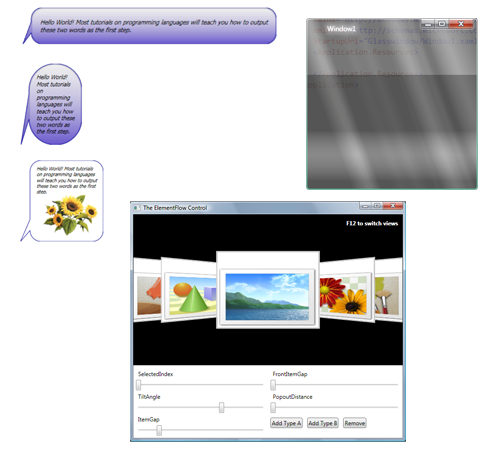 DragDropManager
GlassWindow
PennerDoubleAnimation
ElementFlow
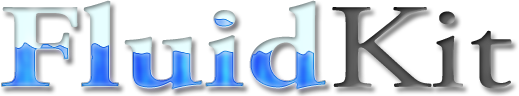 http://www.codeplex.com/fluidkit
ImageButton
BalloonDecorator
ItemSkimmingPanel + SkimmingContextAdorner
Game Plan
Basics about the WPF Visual Tree
Usage 
Measure
Arrange
GetVisualChild
VisualChildrenCount
Building ElementFlow from scratch
Quick demo of ElementFlow and other goodies in FluidKit
Basics of the Visual Tree
The WPF abstraction
Every visible object on the application comes from the the Visual Tree
Logical + Visual
Logical Tree
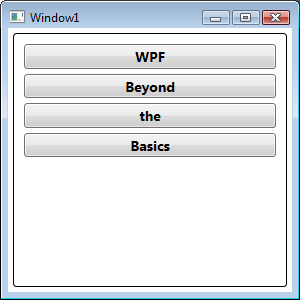 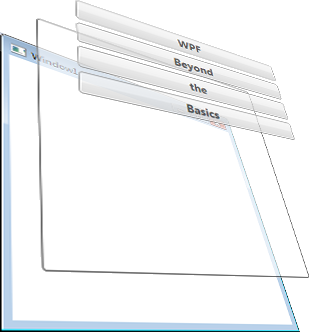 Visual Tree
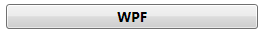 Button
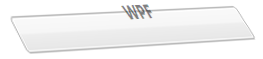 [Speaker Notes: Micro visual tree]
Logical + Visual
Logical
(macro)
ControlTemplate
DataTemplate
Visual
(micro)
Top-level layout 
of 
Window, UserControl
[Speaker Notes: “Visual Tree” is often used interchangeably to mean Logical or Visual. The context should generally make this clear.]
Layout
Parent
GetVisualChild()

VisualChildrenCount
Measure
“What’s your size?”
“My size”
Arrange
“Do layout”
Child
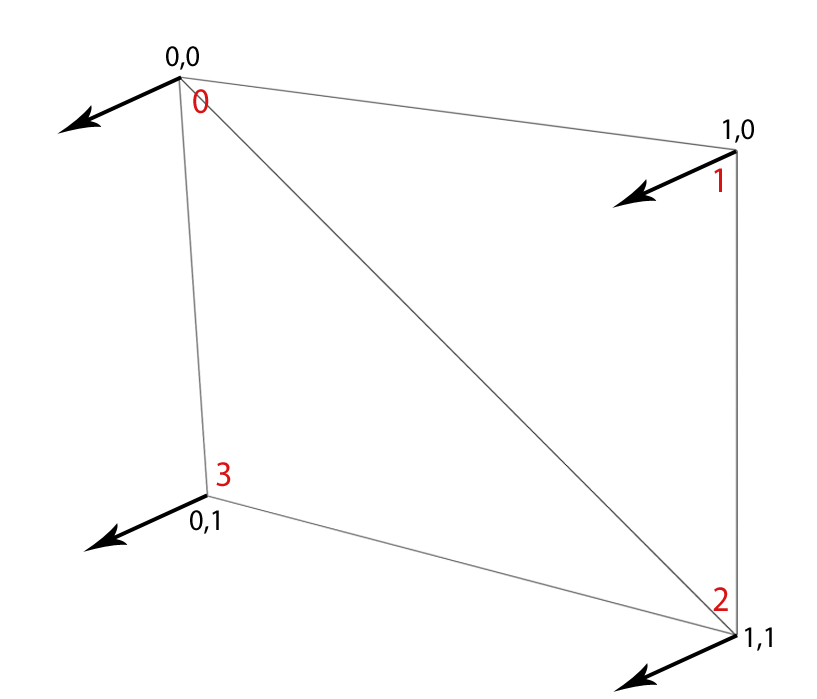 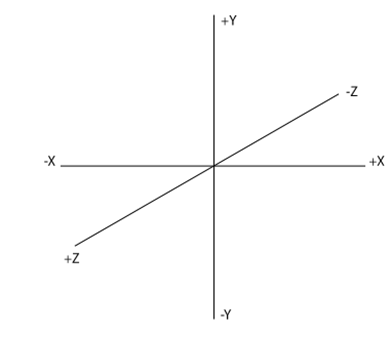 C
O
O
M
E
D
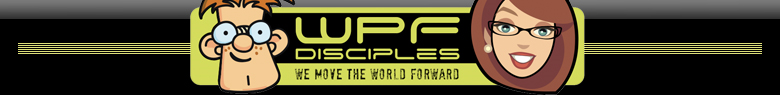 http://groups.google.com/group/wpf-disciples?hl=en